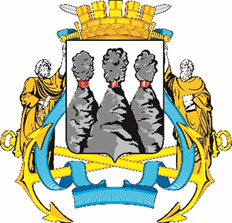 Отчето результатах экспертно-аналитического мероприятия
«Анализ динамики и структуры дебиторской задолженности бюджета 
Петропавловск-Камчатского городского округа, 
образовавшейся по состоянию на 01.01.2023»
1. Основание для проведения экспертно-аналитического мероприятия: обращение Прокуратуры города Петропавловска-Камчатского от 20.06.2023 № 7/42-7-80-2023, пункт 2.1.4 плана деятельности Контрольно-счетной палаты Петропавловск-Камчатского городского округа на 2023 год, утвержденного приказом Контрольно-счетной палаты от 15.12.2022 № 45-КСП.
    
2. Цель экспертно-аналитического мероприятия: анализ динамики и структуры дебиторской задолженности бюджета Петропавловск-Камчатского городского округа.

3. Предмет контрольного мероприятия: средства бюджета Петропавловск-Камчатского городского округа, отчет об исполнении бюджета Петропавловск-Камчатского городского округа.
2
4. Проверяемый период: 2022 год (иные периоды).

5. Объекты экспертно-аналитического мероприятия: Главные администраторы доходов бюджета Петропавловск-Камчатского городского округа.

6. Срок проведения контрольного мероприятия: 31.07.2023 по 13.09.2023. 

7. Результаты экспертно-аналитического мероприятия: «Анализ динамики и структуры дебиторской задолженности бюджета Петропавловск-Камчатского городского округа, образовавшейся по состоянию на 01.01.2023»:
3
1.	В рамках рассмотрения вопроса реализации  полномочий главных администраторов по администрированию дебиторской задолженности по доходам бюджета в соответствии с постановлением администрации Петропавловск-Камчатского городского округа от 22.12.2010           № 3506 «Об утверждении порядка осуществления бюджетных полномочий главными администраторами доходов бюджета Петропавловск-Камчатского городского округа, являющимися органами местного самоуправления Петропавловск-Камчатского городского округа и (или) находящимися в их ведении казенными учреждениями» установлено следующее.
Выводы:
  В соответствии с требованиями Постановления № 3506 главными администраторами доходов бюджета городского округа принимаются правовые акты:
	- о признании безнадежной к взысканию задолженности по платежам в бюджет городского округа в соответствии с общими требованиями, установленными Правительством Российской Федерации (пункт 1.8 Постановления № 3506);
	- о наделении казенных учреждений, находящихся в ведении главных администраторов полномочиями администратора доходов (пункт 3 Постановления № 3506).
4
Выводы:
во исполнение пункта 1.8 Постановления № 3506 всеми главными администраторами доходов разработан порядок принятия решений о признании безнадежной к взысканию задолженности по платежам в бюджет городского округа;
разработанные Управлением дорожного хозяйства, транспорта и благоустройства администрации Петропавловск-Камчатского городского округа, Управлением архитектура и градостроительства администрации Петропавловск-Камчатского городского округа, Управлением по обеспечению безопасности жизнедеятельности населения администрации Петропавловск-Камчатского городского округа порядки осуществления и наделения полномочиями администраторов доходов бюджета городского округа учреждений, находящихся в их ведении не содержат обязательные положения, установленные в пункте 4 Постановления № 3506.
5
2. Общий анализ динамики и структуры дебиторской задолженности бюджета городского округа показал следующее.
	Общая сумма дебиторской задолженности по состоянию на 01.01.2022 составляла 23 342 811,5 тыс. рублей, по состоянию на 01.01.2023 – 26 601 068,2 тыс. рублей.  
	Структура дебиторской задолженности бюджета городского округа представлена в таблице:
6
Сравнительный анализ изменений дебиторской задолженность в разрезе ведомственной структуры без учета дебиторской задолженности по безвозмездным денежным поступлениям отражен в таблице:
7
В 2022 году произошло существенное увеличение дебиторской задолженности в сравнении с 2020-2021 годами. Однако просроченная дебиторская задолженность имеет тенденцию к уменьшению и в сравнении с 2020 годом в 2022 году ее объем снизился в абсолютном выражении на 260 948,1 тыс. рублей, или 54,24 %. 
	Динамика дебиторской задолженности за 2020-2022 годы без учета безвозмездных поступлений представлена на диаграмме:
8
Основными причинами увеличения дебиторской задолженности являются:
период действия моратория для субъектов малого и среднего предпринимательства в соответствии с Постановлением администрации № 746.  В период с 01.04.2022 по 01.10.2022 сумма начисленной неустойки (штрафов, пеней, процентов) не могла быть взыскана с должников;
 увеличение 	дебиторской задолженности по выданным авансам в сумме 432 862,6 тыс. рублей, в том числе по муниципальным контрактам с условием казначейского сопровождения муниципальных контрактов (статья 242.26 БК РФ) и установления авансовых платежей по таким контрактам не ниже 50 % в соответствии с постановлением Правительства РФ от 29.03.2022 № 505 «О приостановлении действия положений некоторых актов Правительства Российской Федерации и установлении размеров авансовых платежей при заключении государственных (муниципальных) контрактов в 2022 году».
9
В результате анализа динамики и структуры дебиторской задолженности по доходам бюджета Петропавловск-Камчатского городского округа установлено следующее.
	Основную долю дебиторской задолженности по доходам (96,64 %) на конец отчетного периода составляет дебиторская задолженность по безвозмездным денежным поступлениям – 25 175 387,6 тыс. рублей (в том числе долгосрочная - 16 485 195,7 тыс. рублей), из них:
	- доходы по поступлениям текущего характера от других бюджетов бюджетной системы РФ (отражаемые по коду счета бюджетного учета 205.51) в сумме 25 175 326,4 тыс. рублей;
	- доходы бюджетов бюджетной системы РФ от возврата остатков субсидий, субвенций и иных межбюджетных трансфертов, имеющих целевое назначение, прошлых лет (отражаемые по коду счета бюджетного учета 205.73) в сумме 61,2 тыс. рублей.
	Оставшаяся доля дебиторской задолженности по доходам (3,36 %) приходится на налоговые и неналоговые доходы, из них: на налоговые доходы - 0,43 %, на неналоговые доходы - 2,93 %.
10
Структура дебиторской задолженности по доходам бюджета по состоянию на 01.01.2023 (без учета безвозмездных поступлений) представлена на диаграмме:
11
Анализ динамики дебиторской задолженности по доходам (без учета безвозмездных поступлений) за 2022 год приведен в таблице:
12
В результате анализа динамики и структуры дебиторской задолженности по расходам бюджета Петропавловск-Камчатского городского округа установлено следующее.
Дебиторская задолженность по расходам бюджета по состоянию на 01.01.2023 увеличилась на 427 438,1 тыс. рублей и составила 550 771,2 тыс. рублей (346,6 %), в том числе долгосрочная 27 832,0 тыс. рублей.
	Основную долю дебиторской задолженности по расходам бюджета на конец 2022 года составляет дебиторская задолженность по выданным авансам 549 912,3 тыс. рублей (99,84 %), в том числе долгосрочная 27 832,0 тыс. рублей. 
	Оставшуюся долю дебиторской задолженности по расходам бюджета (0,16 %) составляют: расчеты с подотчетными лицами – 0,14 % и расчеты по платежам в бюджеты – 0,02 %.
13
Структура дебиторской задолженности по расходам бюджета по состоянию на 01.01.2023 представлена на диаграмме: 
	


Анализ динамики дебиторской задолженности по расходам бюджета приведен в таблице:
14
3. В результате анализа деятельности главных администраторов доходов (главных распорядителей бюджетных средств) по сокращению дебиторской задолженности установлено следующее.
Выводы:
главными администраторами доходов (главными распорядителями средств бюджета) принимаются меры по сокращению дебиторской задолженности по доходам и расходам бюджета ПКГО.
	Однако установлен рост дебиторской задолженности по доходам бюджета (без учета безвозмездных поступлений) в 2022 году на 17,5 %. 
	Наличие выявленной в ходе проверки сомнительной и безнадежной задолженности также свидетельствует о недостаточно эффективной работе по сокращению задолженности;
основная часть просроченной дебиторской задолженности по доходам проходит процедуру взыскания в судебном порядке с использованием мер принудительного воздействия, что несет дополнительные неэффективные расходы бюджета городского круга.
15
4. Иные вопросы, возникающие в ходе экспертно-аналитического мероприятия.
Выводы:
установлено нарушение (несоответствие) требований Приказов Минфина РФ: № 157н, № 162н,       № 191н, № 209н, СГС «Аренда», Методических указаний по применению СГС «Аренда».
	Следует отметить, что в ходе экспертно-аналитического мероприятия данные нарушения устранены Управлением делами, Управлением архитектуры и градостроительства;
установлено занижение показателей дебиторской задолженности по счетам бюджетного учета 205.21, 205.23 в связи с нарушением требований порядка учета доходов от арендных платежей, установленных СГС «Аренда»;
при выборочном анализе дебиторской задолженности, проведенном на основании информации содержащийся в ЕГРЮЛ, ЕГРИП, на предмет выявления признаков сомнительной или безнадежной задолженности, установлена задолженность, которая не классифицирована органами администрации городского округа как сомнительная или безнадежная.
16
Предложения по результатам экспертно-аналитического мероприятия:
	1. Отчет о результатах экспертно-аналитического мероприятия направить для сведения: 
 в Городскую Думу Петропавловск-Камчатского городского округа;
 Главе Петропавловск-Камчатского городского округа;
в Управление финансов администрации Петропавловск-Камчатского городского округа;
в Прокуратуру города Петропавловска-Камчатского.
     2. Направить информационные письма с предложениями (рекомендациями) с целью дальнейшего использования в работе и недопущения нарушений, выявленных в ходе экспертно-аналитического мероприятия:
в Управление дорожного хозяйства, транспорта и благоустройства администрации ПКГО;
в Управление имущественных и земельных отношений администрации ПКГО;
в Управление экономического развития и предпринимательства администрации ПКГО;
в Управление архитектуры и градостроительства администрации ПКГО;
в Управление по обеспечению безопасности жизнедеятельности населения       администрации ПКГО;
в Управление делами администрации ПКГО.
17
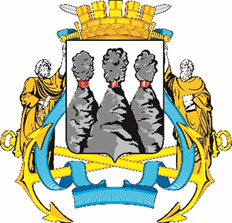 Контрольно-счетная палата 
Петропавловск-Камчатского городского округа
СПАСИБО ЗА ВНИМАНИЕ!